Викторина
Муха - Цокотуха
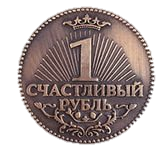 Что нашла Муха – 
Цокотуха на поле ?
семечку
денежку
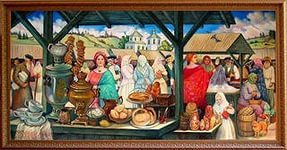 Куда ходила Муха
за покупками ?
в магазин
на базар
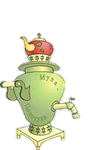 Что купила Муха
на базаре ?
самовар
кофеварку
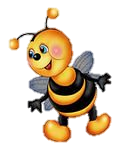 Кого Муха – Цокотуха
пригласила в гости?
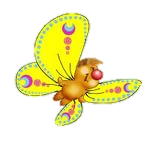 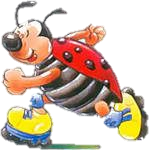 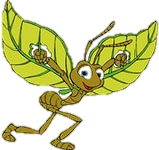 птиц
насекомых
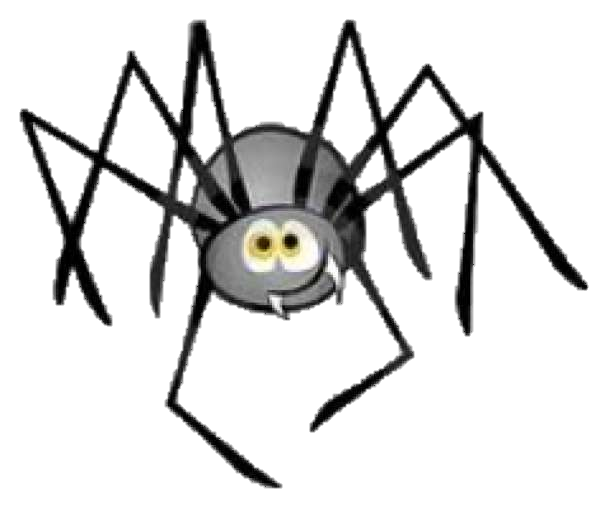 Кто хотел погубить Муху – Цокотуху ?
паук
кузнечик
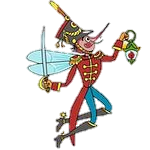 Кто спас 
Муху – Цокотуху ?
воробей
комар
Попробуй ещё раз!
Молодцы !!!